Aktualny stan jakości miejskiego transportu zbiorowego organizowanego przez ZKKM w Chrzanowie i perspektywa jego rozwoju w aspekcie transportu zeroemisyjnego
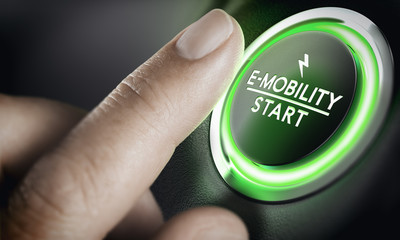 radca prawny Jędrzej Klatka
Okres na jaki są zawierane umowy w publicznym transporcie zbiorowym
„Okres obowiązywania umów o świadczenie usług publicznych jest ograniczony i nie przekracza dziesięciu lat - w odniesieniu do usług autokarowych i autobusowych.”
[art. 4 ust. 3 Rozporządzenia (WE) nr 1370/2007 Parlamentu Europejskiego i Rady z dnia 23 października 2007 r. dotyczące usług publicznych w zakresie kolejowego i drogowego transportu pasażerskiego oraz uchylające rozporządzenia Rady (EWG) nr 1191/69 i (EWG) nr 1107/70 (Dz. U. UE. L. z 2007 r. Nr 315, str. 1 z późn. zm.]
2
Okres na jaki są zawierane umowy w publicznym transporcie zbiorowym
„Umowa jest zawierana na czas oznaczony, nie dłuższy niż 10 lat - w transporcie drogowym.”
[art. 25 ust. 2 pkt 1 ustawy Ustawa z dnia 16 grudnia 2010 r. o publicznym transporcie zbiorowym (t.j. Dz. U. z 2020 r. poz. 1944 z późn. zm.]
3
Okres na jaki są zawierane umowy w publicznym transporcie zbiorowym
oferty przewoźników sa najtańsze w przetargach na 8 do 10 lat ponieważ dopiero taki długi okres umowy pozwala przewoźnikom całkowicie zamortyzować koszty zakupu nowego autobusu
4
Wymagania postawione przez Związek
co najmniej 80% autobusów, czyli nie mniej niż 17 autobusów, ma być autobusami zasilanymi paliwami alternatywnymi zgodnie z definicją podaną w art. 2 pkt 11 ustawy z dnia 11 stycznia 2018r. o elektromobilności i paliwach alternatywnych (t. j. Dz. U. z 2019r. poz. 1124); pozostałe autobusy, to autobusy, w których emisja spalin ma odpowiadać normom co najmniej Euro 6 [pkt. 9.1.3 SIWZ z 30.11.2020 r.]
paliwa alternatywne - paliwa lub energię elektryczną wykorzystywane do napędu silników pojazdów samochodowych lub jednostek pływających stanowiące substytut dla paliw pochodzących z ropy naftowej lub otrzymywanych w procesach jej przetwórstwa, w szczególności energię elektryczną, wodór, biopaliwa ciekłe, paliwa syntetyczne i parafinowe, sprężony gaz ziemny (CNG), w tym pochodzący z biometanu, skroplony gaz ziemny (LNG), w tym pochodzący z biometanu, lub gaz płynny (LPG) 
[art. 2 pkt 11 ustawy z dnia 11 stycznia 2018r. o elektromobilności i paliwach alternatywnych [
5
Dyrektywa 2014/94/UE z 22.10.2014 r.w sprawie rozwoju infrastruktury paliw alternatywnych
"paliwa alternatywne" oznaczają paliwa lub źródła energii, które służą, przynajmniej częściowo, jako substytut dla pochodzących z surowej ropy naftowej źródeł energii w transporcie i które mogą potencjalnie przyczynić się do dekarbonizacji transportu i poprawy ekologiczności sektora transportu. Obejmują one między innymi:
- energię elektryczną,
- wodór,
- biopaliwa zdefiniowane w art. 2 lit. i) dyrektywy 2009/28/WE,
- paliwa syntetyczne i parafinowe,
- gaz ziemny, w tym biometan, w postaci gazowej (sprężony gaz ziemny - CNG) i w postaci ciekłej (skroplony gaz ziemny - LNG), oraz
- gaz płynny (LPG). [art. 2 pkt 1]
6
Dyrektywa 2009/33/WE z 23.04.2009 r.w sprawie promowania ekologicznie czystych pojazdów transportu drogowego w celu wsparcia mobilności niskoemisyjnej
ma zastosowanie wyłącznie do zamówień, w przypadku których zaproszenie do ubiegania się o zamówienie wysłano po dniu 2 sierpnia 2021 r. [art. 3 ust. 1]
7
Ustawa z 11.01. 2018 r. o elektromobilności i paliwach alternatywnych Dz. U. 2021 r. poz. 110
Umowy zawarte przez jednostki samorządu terytorialnego na wykonywanie zadań publicznych, o których mowa w art. 35 ust. 2 pkt 1, z wyłączeniem publicznego transportu zbiorowego, wygasają z dniem 31 grudnia 2021 r., jeżeli nie zapewniają wykorzystania pojazdów elektrycznych lub pojazdów napędzanych gazem ziemnym na poziomie określonym w art. 68 ust. 3. [art. 76 ust. 2 ustawy o elektromobilności]
więc nie wygasają umowy zawarte na wykonywanie publicznego transportu zbiorowego, nawet jeżeli w trakcie obowiązywania tych umów zaczną obowiązywać minimalne limity autobusów niskoemisyjnych, których przewoźnik nie będzie spełniał.
8
Ustawa z 11.01. 2018 r. o elektromobilności i paliwach alternatywnych Dz. U. 2021 r. poz. 110
tylko jednostki samorządu terytorialnego mają obowiązek wymagać autobusów zeroemisyjnych [art. 36 ust. 1 ustawy o elektromobilności]
 związek komunalny nie jest jednostką samorządu terytorialnego
[wyrok NSA z 24.02.2010 r. II FSK 1585/08]
skoro ZK „KM” w Chrzanowie nie jest jednostką samorządu terytorialnego to nie dotyczy go obowiązek z art. 36 ustawy o elektromobilności
9
[Speaker Notes: Art.  36.  [Autobusy zeroemisyjne we flocie pojazdów komunikacji miejskiej] 1.  Jednostka samorządu terytorialnego, z wyłączeniem gmin i powiatów, których liczba mieszkańców nie przekracza 50 000, świadczy usługę lub zleca świadczenie usługi komunikacji miejskiej w rozumieniu ustawy z dnia 16 grudnia 2010 r. o publicznym transporcie zbiorowym (Dz. U. z 2020 r. poz. 1944) podmiotowi, którego udział autobusów zeroemisyjnych we flocie użytkowanych pojazdów na obszarze tej jednostki samorządu terytorialnego wynosi co najmniej 30%.]
Ustawa z dnia 27.08.2009 r. o finansach publicznych Dz. U. 2021 r. poz. 305.
„Wydatki publiczne powinny być dokonywane w sposób celowy i oszczędny, z zachowaniem zasad:
a) uzyskiwania najlepszych efektów z danych nakładów,
b) optymalnego doboru metod i środków służących osiągnięciu założonych celów.”[art. 44 ust. 3 ustawy o finansach publicznych]
ZK „KM” w Chrzanowie zgodnie z § 7 ust. 2 pkt 3 Statutu ma zapewnić funkcjonowanie transportu
 więc Zarząd Związku zgodnie z przepisami ustawy o finansach publicznych ma obowiązek oszczędnie dokonywać wydatków
oszczędność polega na unikaniu wydatków, które nie są obowiązkowe
10
Analiza kosztów i korzyści wykorzystywania pojazdów elektrycznych w komunikacji miejskiej
Jednostka samorządu terytorialnego, o której mowa w art. 36, sporządza, co 36 miesięcy, analizę kosztów i korzyści związanych z wykorzystaniem, przy świadczeniu usług komunikacji miejskiej, autobusów zeroemisyjnych oraz innych środków transportu, w których do napędu wykorzystywane są wyłącznie silniki, których cykl pracy nie powoduje emisji gazów cieplarnianych lub innych substancji objętych systemem zarządzania emisjami gazów cieplarnianych, o którym mowa w ustawie z dnia 17 lipca 2009 r. o systemie zarządzania emisjami gazów cieplarnianych i innych substancji.
[art. 37 ust. 1 ustawy o elektromobilności]
11
Białystok 2018 r.
„Wprowadzenie do komunikacji miejskiej autobusów zasilanych energią elektryczną skutkuje przeniesieniem generowanych zanieczyszczeń z obszaru miasta do miejsc wytwarzania energii.”
„Stwierdza się mniejszą opłacalność inwestycji w zakresie zakupu i eksploatacji autobusów elektrycznych niż konwencjonalnych.”
„trudno wskazać zasadność realizowania inwestycji w elektromobilność z budżetu własnego JST w obliczu bardzo wysokich nakładów inwestycyjnych.”
„inwestycja nie jest uzasadniona ekonomicznie.”
http://www.komunikacja.bialystok.pl/cms/File/download/9_AKK_Bialystok.pdf
12
Bydgoszcz 2018 r.
„Wynik analizy nie wskazuje na konieczność wprowadzenia do eksploatacji autobusów o napędzie zeroemisyjnym.”
„Zaprezentowane warianty inwestycyjne, bez zewnętrznego dofinansowania, przekładają się na wzrost kosztów funkcjonowania transportu publicznego (wyższa amortyzacja taboru z uwagi na wyższe ceny zakupu), a w konsekwencji wzrost cen biletów komunikacji publicznej.”
http://zdmikp.bydgoszcz.pl/attachments/article/5156/AKK%20dla%20Miasta%20Bydgoszcz%20po%20konsultacjach.pdf
13
Elbląg 2018 r.
„Analiza wykazała brak korzyści ze stosowania taboru zeroemisyjnego, a zatem i brak obowiązku jego stosowania.”
„Głównym powodem negatywnych wyników analizy jest konieczność zakupu większej liczby pojazdów, wysokie ceny autobusów zeroemisyjnych, konieczność ponoszenia dodatkowych nakładów na instalacje zasilające oraz niekorzystne wskaźniki emisji zanieczyszczeń emitowanych przy produkcji energii elektrycznej w Polsce.”
https://konsultacje.elblag.eu/download/cattachment/77fa2d90a0d6d0deb7727d8106af323b7647a2b6
14
Gdańsk 2018 r.
„Wynik analizy nie wskazuje na konieczność wprowadzenia do eksploatacji autobusów o napędzie zeroemisyjnym.”
„Największymi negatywami wprowadzenia autobusów zeroemisyjnych jest konieczność zakupu większej liczby pojazdów, wysokie ceny autobusów zeroemisyjnych, konieczność ponoszenia dodatkowych nakładów na instalacje zasilające, utrata pojemności pasażerskiej ze względu na umiejscowienie baterii.”
https://ztm.gda.pl/ztm/plan-transportowy,a,3096
15
Olsztyn 2018 r.
„Uwzględniając wyniki przeprowadzonych analiz, w tym w szczególności układ komunikacyjny miasta oraz potencjalną korzyść środowiskową, wprowadzenie stref czystego transportu w Olsztynie można tymczasowo uznać za nieuzasadnione.”
„Obszary wysokiej koncentracji budynków użyteczności publicznej cechuje jednocześnie niski udział w całkowitej emisji zanieczyszczeń do powietrza. Wprowadzenie w tych obszarach stref czystego transportu nie przyczyni się do znaczącej poprawy środowiska naturalnego, a może wpłynąć negatywnie na życie mieszkańców.”
https://konsultacje.olsztyn.eu/upload/files/20181119_AKK%20do%20konsultacji%20spo%C5%82ecznych.pdf
16
Poznań 2018 r.
„Otrzymane wyniki analizy przeprowadzonej zgodnie z powyższymi założeniami oznaczają, że wymiana taboru na zeroemisyjny nie prowadzi do osiągnięcia wymaganych ustawą korzyści społeczno-ekonomicznych.’’
„Na negatywny wynik analizy ekonomicznej wykonanej z uwzględnieniem ogólnokrajowych kosztów jednostkowych, decydujący wpływ ma ilość tzw. wysokiej emisji w miejscu jej produkcji (elektrowni) przy obecnym koszyku energetycznym w Polsce.”
https://www.poznan.pl/mim/public/konsultujemy/attachments.att?co=show&instance=1017&parent=90866&lang=pl&id=278367
17
Pruszków 2020 r.
„Na dzień sporządzania analizy należy jednoznacznie wskazać, że nie wykazano opłacalności zastosowania autobusów elektrycznych.”
„ Osiągnięcie wysokich wskaźników opłacalności dla tego typu taboru możliwe jest jedynie w przypadku pozyskania wysokiego (co najmniej 70%) dofinansowania ze środków zewnętrznych. Tylko w takim przypadku wydaje się być zasadnym podjęcie realizacji obowiązków wynikających dalszych z ustawy o elektromobilności.”
https://www.pruszkow.pl/wp-content/uploads/2020/03/AKK_Pruszków-20-r_MSI_wersja-na-konsultacje.pdf
18
Niepewna przyszłość elektromobilności w samorządach
„tylko 3 z 26 analiz kosztów i korzyści związanych z wykorzystaniem, przy świadczeniu usług komunikacji miejskiej, autobusów zeroemisyjnych wskazywało na zasadność inwestycji w zeroemisyjny transport publiczny” 
[„Gazeta Prawna” z 05.11.2020 r.]
https://serwisy.gazetaprawna.pl/ekologia/artykuly/1495435,niepewna-przyszlosc-elektromobilnosci-w-samorzadach.html
19
Popularność autobusów z napędem gazowym
„w 2019 r. 22 % nowych autobusów miejskich miało napęd gazowy.”
[„Rzeczpospolita” z 24.08.2020 r.] 
https://www.rp.pl/Transport/308239969-Miasta-mocniej-stawiaja-na-zielona-komunikacje.html
 
„napęd gazowy jest najbardziej efektywnym rozwiązaniem”
[prof. Wojciech Suchorzewski na konferencji „Trolejbus, autobus elektryczny, gazowy, hybryda czy może nowy diesel?” 
https://www.transport-publiczny.pl/wiadomosci/trolejbus-autobus-elektryczny-czy-gazowy-wyzwania-i-mozliwosci-nowych-technologii-62916.html
20
Raport o gazomobilności w komunikacji miejskiej
„Wysoki koszt zakupu autobusów elektrycznych, a w przypadku wodorowych – wręcz zaporowy, nie może prowadzić do zapaści finansowej.”
„Atutem autobusu gazowego jest jego zmniejsza uciążliwości środowiskowa w stosunku do autobusu napędzanego tradycyjnym paliwem. Koszt zakupu pojazdów gazowych jest przy tym tylko nieznacznie wyższy od tradycyjnych, a obowiązujące obecnie ceny paliw pozwalają na zrekompensowanie z naddatkiem różnicy.”
[Raport Izby Gospodarczej Komunikacji Miejskiej o gazomobilności w komunikacji miejskiej luty 2021 r.]
https://igkm.pl/raport-o-gazomobilnosci-w-komunikacji-miejskiej/
21
Raport IGKM o gazomobilności w komunikacji miejskiej
„Dynamika zakupów autobusów gazowych w całej Europie ma charakter wzrostowy.  11% nowo zakupionych autobusów posiadało napęd gazowy.”
„Zastosowanie do napędu autobusów silników spalinowych zasilanych gazem ziemnym  jest dzięki bardzo dobrym właściwościom tych silników  ze względu na emisję zanieczyszczeń -  rozwiązaniem proekologicznym.”
 „W skali kraju efekt ekologiczny zakupu autobusu elektrycznego wcale nie jest dobry, jeżeli w danym kraju, tak jak w Polsce, nie ma zeroemisyjnej  energetyki.”
[Raport Izby Gospodarczej Komunikacji Miejskiej o gazomobilności w komunikacji miejskiej luty 2021 r.]
22
Dziękuję za uwagę
radca prawny Jędrzej Klatka
www.prawotransportowe.pl
J.Klatka@prawotransportowe.pl